Université de BejaiaFaculté des sciences exactes Département d’Informatique
SUPPORT DE COURS: 
SYSTÈMES  D’EXPLOITATION 2
(L3 Informatique)
Systèmes d’exploitation 2 (L3 Info, UAMB)
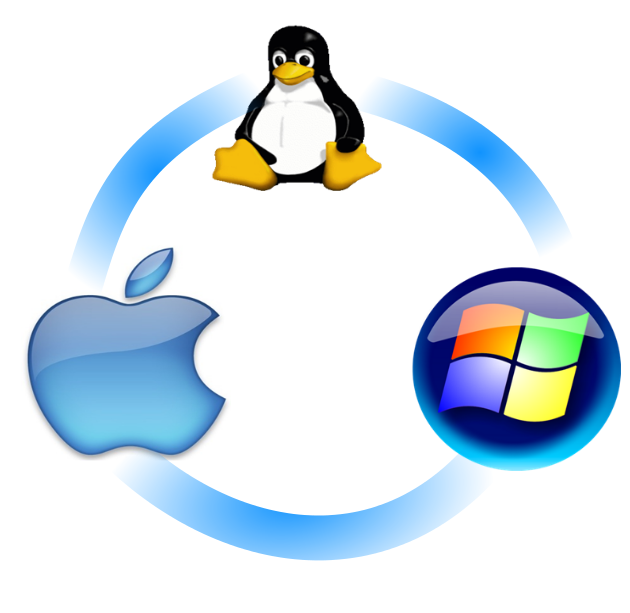 Chargé de cours:
 Dr. KHALED HAYETTE
Année: 2024/2025
1
Chapitre 4: GESTION DE LA MÉMOIRE VIRTUELLE
Systèmes d’exploitation 2 (L3 Info, UAMB)
2
Chapitre 2:  Gestion de la mémoire virtuelle
INTRODUCTION
La mémoire virtuelle (MV) est une extension de la mémoire centrale; 
La MV est implémentée grâce à l’utilisation d’une partie de la mémoire secondaire (DD) comme une partie de la mémoire centrale;






Avec la mémoire virtuelle, il est possible d’exécuter un programme qui n’est pas entièrement en mémoire centrale;
Le degré de la multiprogrammation est largement augmenté avec la mémoire virtuelle (utilisation de la partition ou fichier d’échange).
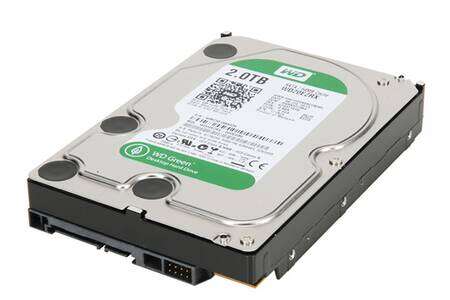 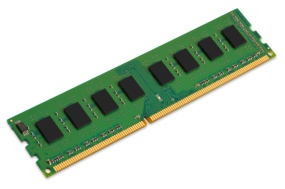 Systèmes d’exploitation 2 (L3 Info, UAMB)
Partie du 
HDD
Mémoire 
Virtuelle
RAM
3
Chapitre 2:  Gestion de la mémoire virtuelle
2. Implémentation physique de la mémoire virtuelle
Les moyens et les appellations des parties du HDD utilisées pour la mémoire virtuelle se diffèrent d’un système à un autre:
Pour GNU/Linux, on l’appelle la partition d’échange (swap);
Pour Windows, on parle du fichier d’échange (C:\pagefile.sys);
Pour le MacOS, il utilise n’importe quel espace libre du disque dur comme un espace d’échange.
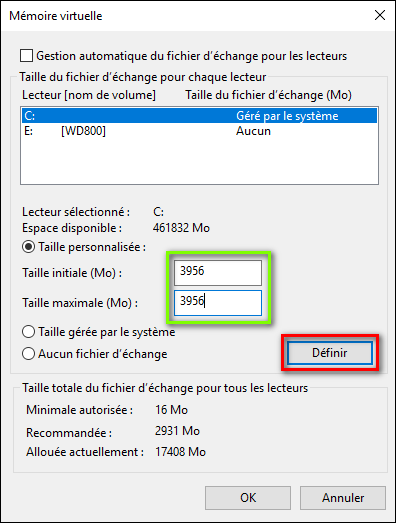 Systèmes d’exploitation 2 (L3 Info, UAMB)
4
Chapitre 2:  Gestion de la mémoire virtuelle
3. Implémentation logique de la mémoire virtuelle
La mémoire virtuelle est implémentée selon deux méthodes :
La technique d’overlays (segments de recouvrement);
La pagination à la demande.
3.1. Technique d’overlays (segments de recouvrement)
 	Cette technique permet le chargement partiellement et successivement des segments d’un programme quand l’espace de la mémoire centrale n’est pas assez grand pour contenir tout le programme.  
 Dans ce cas, le programmeur doit spécifier les segments qui peuvent s’exécuter séparément; 
 Le programmeur doit spécifier le séquencement des segments à l’avance.
Systèmes d’exploitation 2 (L3 Info, UAMB)
5
Chapitre 2:  Gestion de la mémoire virtuelle
3.2. Technique de la pagination à la demande
 	C’est la technique la plus répandue des implémentations de la MV (swapping). Cette technique fonctionne ainsi:
 Une page n’est chargée en MC qu’à la suite d’une référence (adresse logique) donnant lieu à un défaut de page.
 Un défaut de page arrive quand la page référenciée n’existe pas en MC (n’est pas encore chargée);
 Pour vérifier l’existence d’une page en MC, un bit de présence / absence est ajouté à la table des pages;
 Si une page est demandée et la MC est saturée, une page victime doit être transférée vers la partition d’échange.
Systèmes d’exploitation 2 (L3 Info, UAMB)
6
Chapitre 2:  Gestion de la mémoire virtuelle
3.3. Schéma de la pagination à la demande
CPU
HDD
@ paginée
SE
P
d
Swap
3
2
Systèmes d’exploitation 2 (L3 Info, UAMB)
1
MC
P
5
4
Table des pages
6
7
7
Chapitre 2:  Gestion de la mémoire virtuelle
3.3. Schéma de la pagination à la demande
1
Adresse qui fait référence vers la page P.
2
Si on a un défaut de page (page non encore chargée en MC)
3
Le SE cherche la page dans la mémoire secondaire
4
Chargement de la page manquante et recherche d’un cadre libre
Systèmes d’exploitation 2 (L3 Info, UAMB)
Si aucun cadre de page n’est libre dans la MC
Cadre de page libre, placement de la page et mise à jour de la table de pages du processus
5
Terminer le processus;
 Décharger l’ensemble des pages du processus;
 Décharger une page victime et charger la page demandée en faisant appel à un algorithme de remplacement de pages
6
Aucun cadre de page n’est libre dans la MC !!!
Chapitre 2:  Gestion de la mémoire virtuelle
3.4. Définitions relatives au pagination à la demande
Chaine de référence: c’est les numéros des pages d’un programme  référenciés durant l’exécution de ce dernier.
Systèmes d’exploitation 2 (L3 Info, UAMB)
Exemple d’une chaine de référence
Dans un système avec MV qui utilise la stratégie de la pagination à la demande (taille d’une page est de 128 octets), l’exécution d’un programme  fait référence aux adresses suivantes: 131, 80, 401,432, 265, 420, 520, 105, 275, 314
La suite de référence est: 1, 0, 3, 3, 2, 3, 4, 0, 2, 2
Suite de références réduites (chaine): 1, 0, 3, 2, 3, 4, 0, 2
Page propre: page qui n’a pas été modifiée depuis son chargement.
Page sale: page qui a été modifiée depuis son chargement.
Chapitre 2:  Gestion de la mémoire virtuelle
3.5. Algorithmes de remplacement de pages
FIFO (First In First Out): le plus simple algorithme de remplacement est FIFO. Dans ce cas, on associé à chaque page son temps de chargement en mémoire.  Quand une page doit être remplacée, la page victime est la plus ancienne chargée.
LIFO (Last In First Out): comme FIFO, on associé à chaque page son temps de chargement en mémoire.  Cependant, quand une page doit être remplacée, la page victime est la dernière page chargée.
LRU (Least Recently Used): l’algorithme remplace la page la moins récemment utilisée. C’est-à-dire, la page victime est celle qui n’a pas été utilisée pendant longtemps.
Systèmes d’exploitation 2 (L3 Info, UAMB)
Chapitre 2:  Gestion de la mémoire virtuelle
3.5. Algorithmes de remplacement de pages
LFU (Least Frequently Used): l’algorithme remplace la page la moins fréquemment utilisée. C’est-à-dire, la page victime est celle qui a été utilisée le moins souvent.
MFU (Most Frequently Used): l’algorithme remplace la page la plus fréquemment utilisée. C’est-à-dire, la page victime est celle qui a été utilisée le plus souvent.
OPTIMAL (Algorithme de BELADY): l’algorithme choisit de retirer de MC la page dont la période de temps jusqu'à la prochaine référence est la plus longue.
Systèmes d’exploitation 2 (L3 Info, UAMB)
Chapitre 2:  Gestion de la mémoire virtuelle
3.6. Anomalie de BELADY
Souvent, quant le nombre de cadres de pages est grand, on aura moins de défauts de page. Or, des fois ce n’est pas le cas. Ce phénomène est connu sous  « L’anomalie de BELADY »
 L'augmentation du nombre de cadres peut se traduire par l’augmentation du nombre de défauts de page en utilisant l’algorithme de remplacement de pages FIFO.
Systèmes d’exploitation 2 (L3 Info, UAMB)
FIN DU 
CHAPITRE 4
Systèmes d’exploitation 2 (L3 Info, UAMB)
13